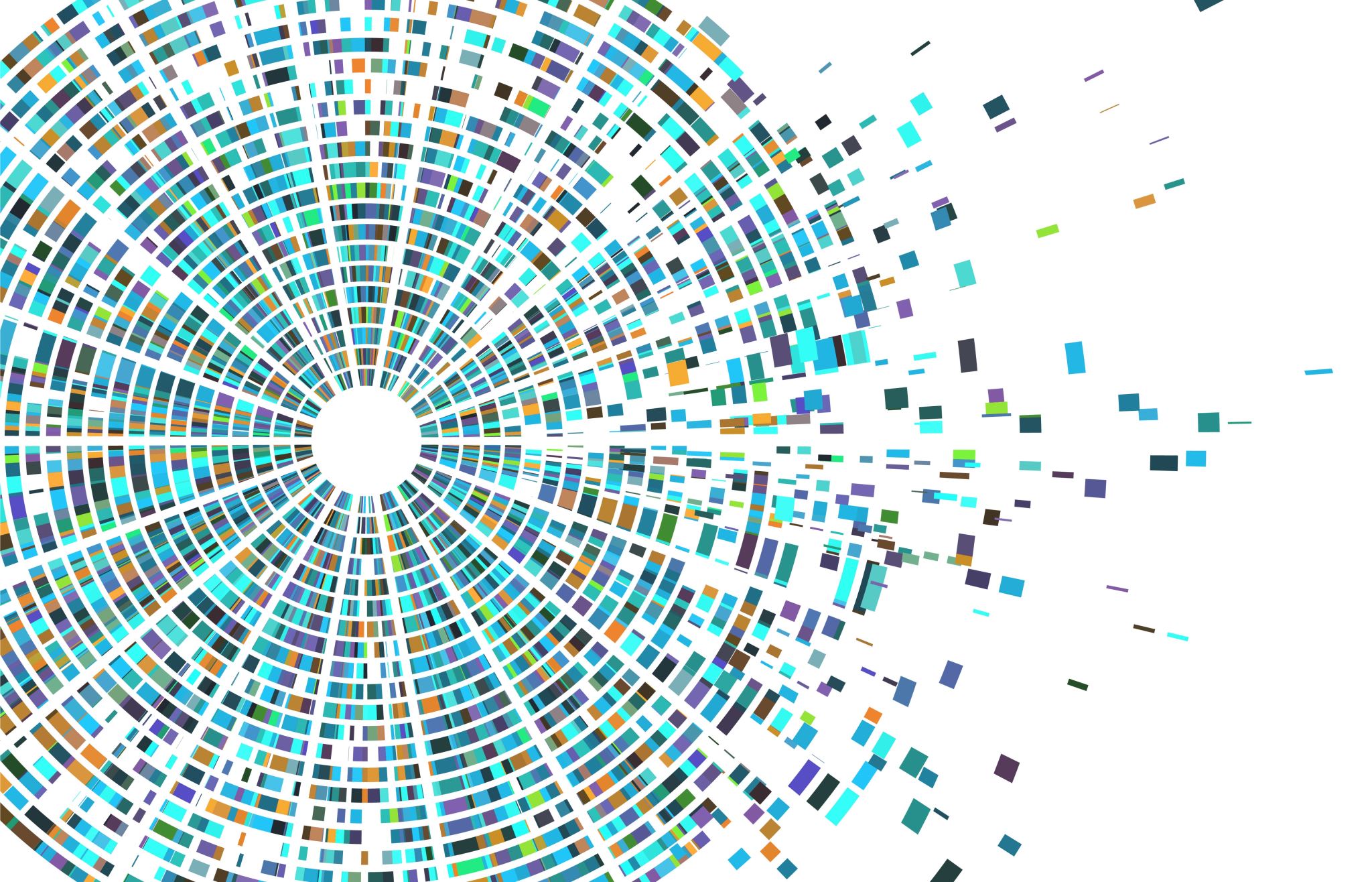 Diritto all'istruzione e inclusione sociale.La scuola aperta a tutti
Prof.ssa Mariaconcetta D’Arienzo
A. A. 2022/2023
La scuola inclusiva, ovvero verso l’univers-quità
Fino a circa venti anni fa non si parlava, in Italia, di inclusione e la sfida era quella di realizzare una integrazione di buona qualità, nell’apprendimento ed a livello interpersonale, per quel 2/3% di alunni/e con disabilità.
Quando, poi, si è cominciato a parlare di Bisogni Educativi Speciali (BES), come la dislessia, si è approdati alla L. 170/2010; il campo di tali bisogni educatovi si è espanso ulteriormente grazie alle circolari ministeriali del 2012/2013, ma questo ampliamento ha suscitato resistenze di varia natura in quanto si è visto in esso il rischio di una medicalizzazione/privatizzazione delle condizioni di difficoltà del singolo.
Tale rischio era plausibile perché il MIUR non aveva avuto il coraggio di fondare il concetto di situazione di BES su un’antropologia positiva di salute e funzionamento che riguarda tutti nei vari momenti della vita.
Il modello medico orientato alla diagnosi-cura non può essere alla base di un sistema di scuola inclusiva che risponde, invece, alle situazioni di specificità di tutti gli alunni/e.
L’approccio culturale verso l’inclusione deve essere universalistico (e non minoritario-patologico) ed ispirarsi alla giustizia sociale scolastica come «equità». Deve riguardare tutti e ciascuno, differenziando strategie e risorse in modo equanime, efficace ed efficiente. 
Dunque, deve rispettare i valori dell’equità, dell’apprendimento universale e della piena partecipazione sociale; in tal modo dalla sintesi tra universalità ed equità nasce il neologismo Universquità.
L’Universal Design for Learning (UDL) è un approccio concettuale pratico che consente di progettare forme diverse di attività sulla base di una concettualizzazione delle attività di apprendimento e di sviluppo di competenze ricavata dalla psicologia cognitiva e dalle scoperte delle neuroscienze.
La progettazione didattica differenziata su base UDL produce corrispondentemente il più possibile di occasioni/materiali per la fase di acquisizione-ricezione, per la fase di produzione di molti e diversi output, e per la fase parallela di coinvolgimento nel compito attraverso vari e diversi format di lavoro, da quello cooperativo a quello individuale o tecnologico ecc..
Questa differenziazione didattica trova un alimento naturale nelle parti digitali dei libri di testo, dove il materiale semplificato, reso più complesso e arricchito, trova sempre maggiore spazio e attenzione, ma deve anche realizzarsi in modalità concrete di lavoro collettivo in aula, in cui tale pluralità sia non solo concessa ma anche utilizzata strutturalmente, come, ad esempio, nei gruppi cooperativi o nella didattica aperta o laboratoriale.
Tutto questo perché una didattica sempre più inclusiva deve progressivamente rompere il monopolio di una didattica frontale standard per tutti e di luoghi standard degli apprendimenti, come le aule e i gruppi classe immodificabili.
In buona sostanza, all’interno della scuola, oltre all’uguaglianza, deve essere realizzata l’equità, affinché si possa passare dal «siamo tutti uguali» al «siamo tutti diversi» ed arrivare al «siamo diversi ed anche uguali», facendo differenze proprio per fare uguaglianza.
Il primo grande tema che sposta l’attenzione dalle pratiche di integrazione esclusivamente degli alunni/e con disabilità ad una scuola più inclusiva, e cioè che risponde in modo personalizzato a tutte le differenze di tutti gli alunni, è quello della consapevolezza e della conoscenza.
Conoscenza e consapevolezza di come si compone l’eterogeneità degli alunni/e e degli insegnanti.
Il secondo tema è quello della ricerca delle differenze per portarle alla luce.
Il terzo è, infine, quello della valorizzazione «strumentale» delle differenze, al di là della valorizzazione umana, essenziale, propria del secondo tema.
La differenza è oggetto di conoscenza e valorizzazione, e cioè della cosiddetta «intersezionalità»: una scuola inclusiva deve porre maggiore attenzione e realizzare una complessità di interventi per gestire la molteplicità di situazioni che in essa si trovano.
Una scuola inclusiva deve fare in modo di eliminare ogni forma di marginalizzazione e, nel contempo, realizzare interventi educativi ed efficaci, che portino l’alunno/a al raggiungimento delle competenze previste per lui/lei.
Dalla complessità delle situazioni devono derivare azioni efficaci, fondate sulle evidenze prodotte dalla ricerca scientifica nel campo psico-educativo (principio dell’evidence based).
Interventi molto specifici, ad esempio, sono quelli richiesti, sulla base di documenti ufficiali del Ministero della Salute, a favore dei soggetti autistici.
L’autonomia delle istituzioni scolastiche consente e richiede una grande flessibilità creativa nell’attivare ed utilizzare le varie risorse disponibili e quelle potenziali, le quali necessitano anche di un grande lavoro di rete.
Fondamentale è senz’altro il parent training, vale a dire la costruzione di alleanze e partnership con le famiglie.
Ruolo fondamentale, però, ce lo ha anche l’insegnante di sostegno, la cui presenza non deve essere passiva e supina rispetto al legame con la certificazione della patologia dell’alunno, ma deve essere quella di un insegnante curricolare a tutti gli effetti, che lavori in compresenza didattica inclusiva con tutti gli alunni/e e che si muova in una rete di scuole per fornire la sua competenza metodologica ai colleghi curricolari.
Il tema, invece, della «speciale normalità» riguarda il modo in cui ottimizzare in senso inclusivo le risorse esterne di know how e di specifiche competenze che spesso entrano nella scuola per le esigenze più diverse, dagli educatori professionali esperti nel lavoro con gli alunni/e con disturbi dello spettro autistico, alle logopediste esperte nella Comunicazione Aumentativa Alternativa, agli psicomotricisti, ai facilitatori dell’autonomia e della comunicazione, ai pedagogisti, agli psicologi esperti in DSA, agli esperti in Pet Therapy e così via.
Il ruolo degli esperti esterni, però, non deve essere quello di deresponsabilizzare i docenti curricolari, ma quello di estrarre i «principi attivi» che funzionano dall’insieme del suo approccio per contaminare con essi le normali pratiche educative e didattiche.
In questo modo la normalità si arricchisce di specialità.